PREVENTIVE PEDIATRICS
DR.RACHNA RANI
TUTOR,COMMUNITY MEDICINE
SKMCH,MUZAFFARPUR
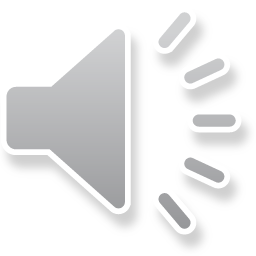 CAUSES OF PERINATAL MORTALITY
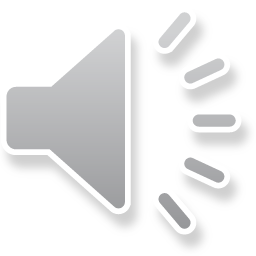 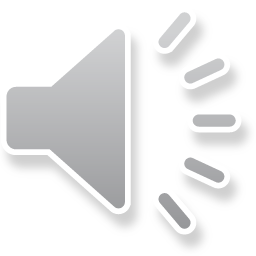 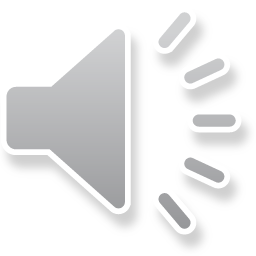 NEONATAL MORTALITY RATE
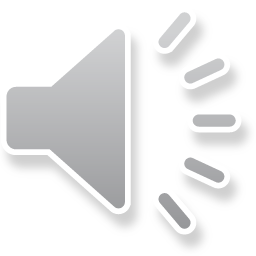  NEONATAL MORTALITY IS A MEASURE OF  INTENSITY WITH WHICH ENDOGENOUS FACTORS  AFFECT INFANT LIFE

 DIRECTLY RELATED TO BW AND GA

 IN INDIA = 29/1000 LIVE BIRTHS
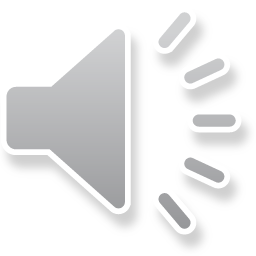 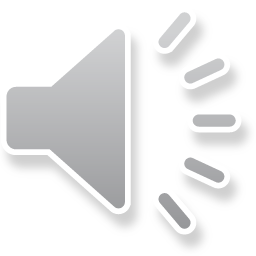 POST NEONATAL MORTALITY RATE
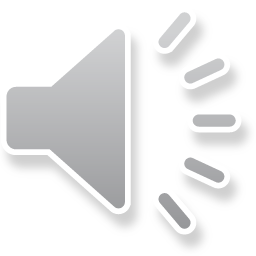  WHEREAS NMR IS DOMINATED BY ENDOGENOUS  FACTORS, POST-NEONATAL MORTALITY IS DOMINATED BY  EXOGENOUS FACOTORS.

 DIARRHEA AND ARI ARE MAIN CAUSES

 IN DEVELOPED COUNTRIES, CONGENITAL ANOMALIES IS
THE MAIN CAUSE

 MALNUTRITION IS AN ADDITIONAL FACTOR

 IN INDIA= 13/1000 LIVE BIRTHS
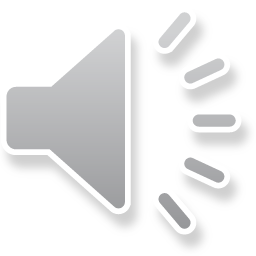 INFANT MORTALITY RATE
 IMR IS UNIVERSALLY REGARDED	NOT ONLY AS THE MOST  IMPORTANT INDICATOR OF HEALTH STATUS OF A  COMMUNITY BUT ALSO THE LEVEL OF LIVING OF PEOPLE  IN GENERAL, AND EFFECTIVENESS OF MCH SERVICES IN  PARTICULAR
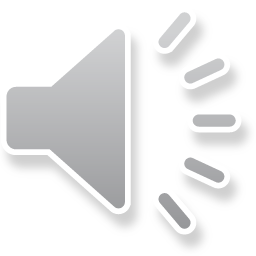 LARGEST SINGLE AGE CATEGORY OF  MORTALITY

DEATHS AT THIS AGE ARE DUE TO PECULIAR  SET OF DISEASES AND CONDITIONS TO  WHICH ADULTS ARE LESS PRONE

AFFECTED RATHER QUICKLY AND DIRECTLY  BY SPECIFIC HEALTH PROGRAMMES
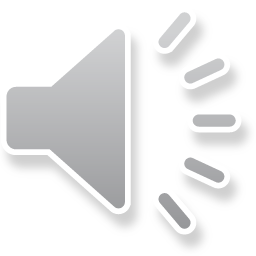 IMR IN INDIA = 41/1000 LIVE BIRTHS
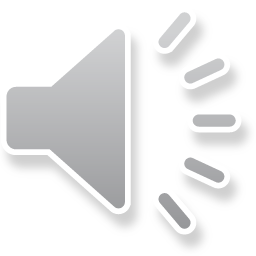 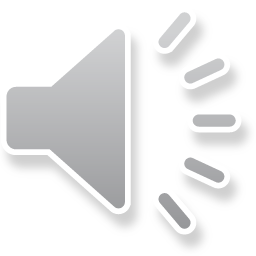 FACTORS AFFECTING INFANT MORTALITY
BIOLOGICAL FACTORS
ECONOMIC FACTORS
SOCIAL FACTORS
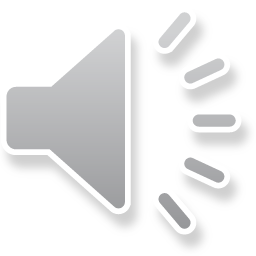 BIOLOGIC FACTORS
BIRTH WEIGHT
AGE OF THE MOTHER
BIRTH ORDER
BIRTH SPACING
MULTIPLE BIRTHS
FAMILY SIZE
HIGH FERTILITY
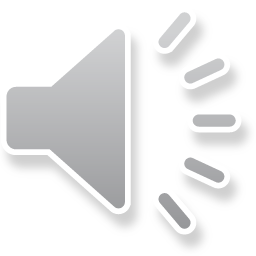 CULTURAL AND SOCIAL FACTORS
BREAST FEEDING
RELIGION AND CASTE
EARLY MARRIAGES
SEX OF THE CHILD
QUALITY OF MONITORING
MATERNAL EDUCATION
QUALITY OF HEALTH CARE
BROKEN FAMILIES
ILLEGITIMACY
BRUTAL HABITS AND CUSTOMS
THE INDIGENOUS DAIS
BAD ENVIRONMENTAL SANITATION
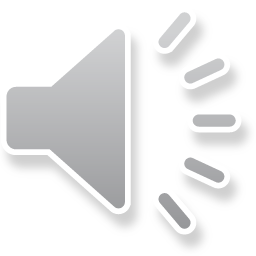 PREVENTIVE AND SOCIAL MEASURES
PRENATAL NUTRITION
PREVENTION OF INFECTION
BREAT FEEDING
GROWTH MONITORING
FAMILY PLANNING
SANITATION
PROVISION OF PRIMARY HEALTH CARE
SOCIOECONOMIC DEVELOPMENT
EDUCATION
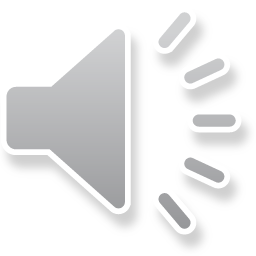 1-4 YEAR MORTALITY RATE
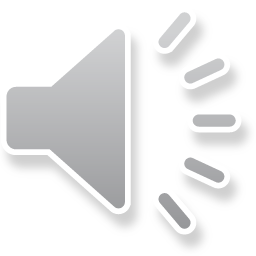 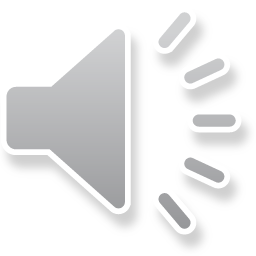 UNDER 5 MORTALITY RATE
INDIA= 53/1000 LIVE BIRTHS
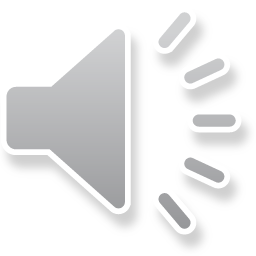 THANK YOU
STAY HOME
STAY SAFE
STUDY SINCERELY
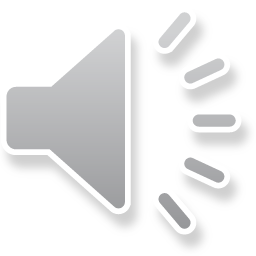